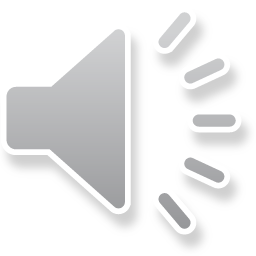 Chim cánh cụt học bài.
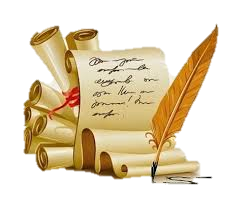 BÀI MỚI
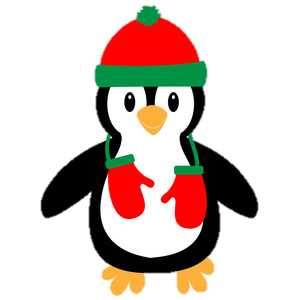 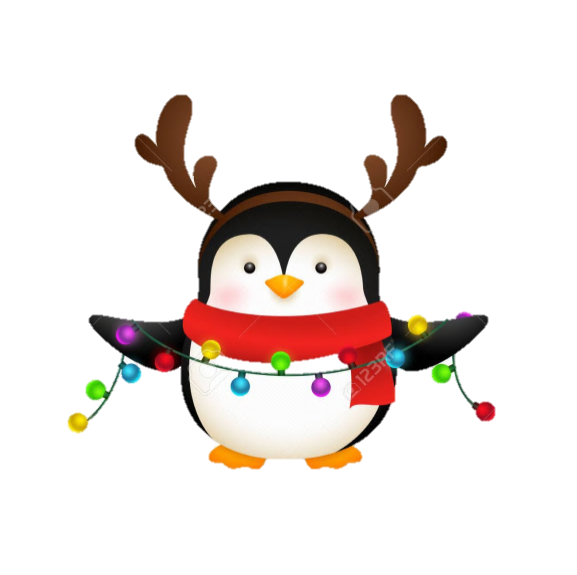 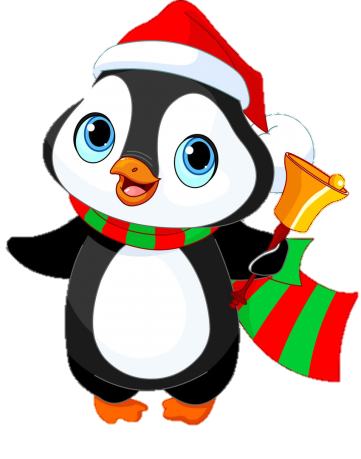 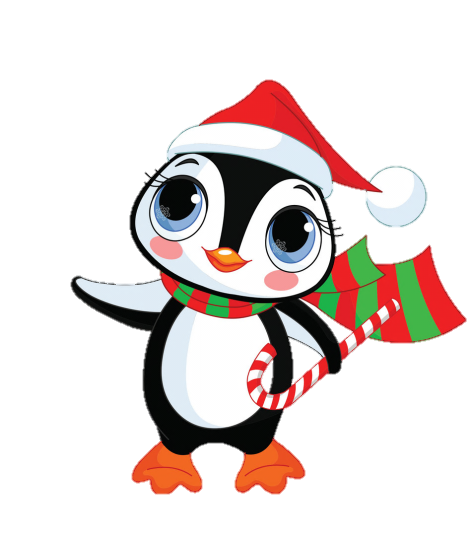 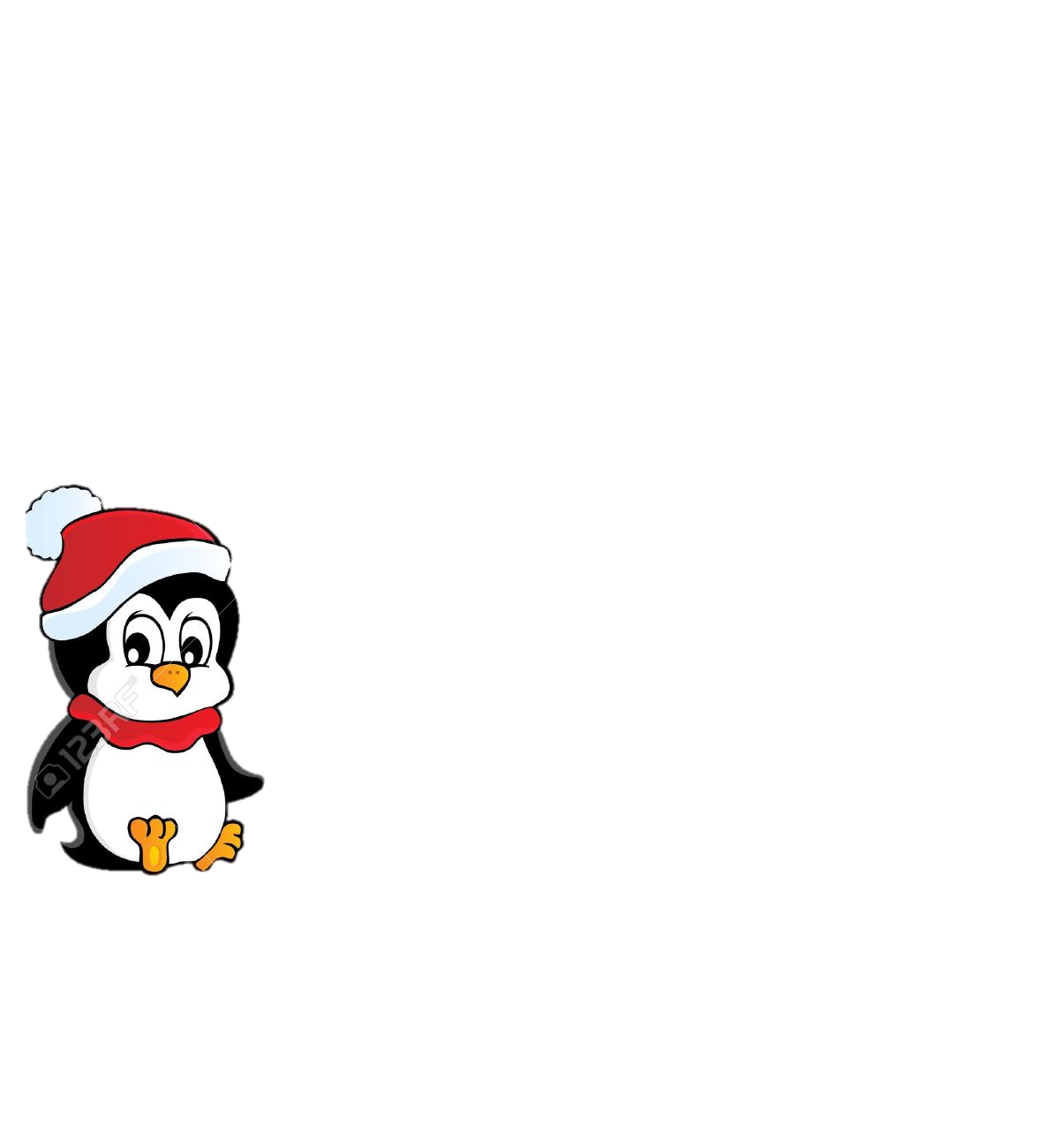 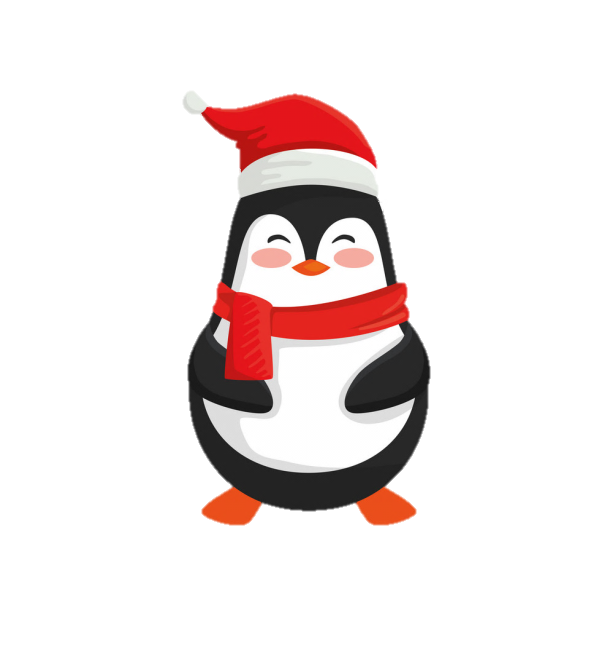 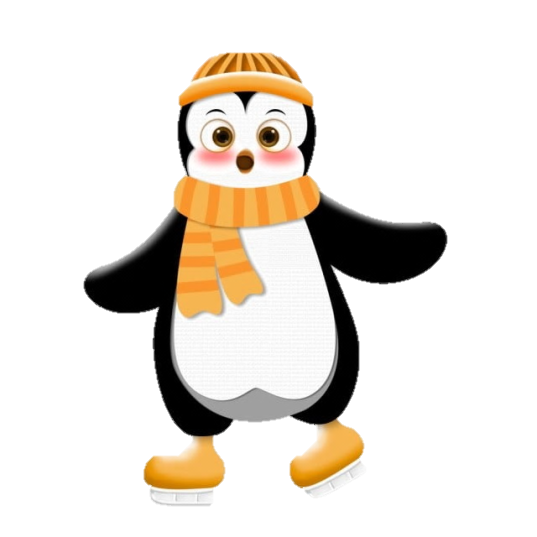 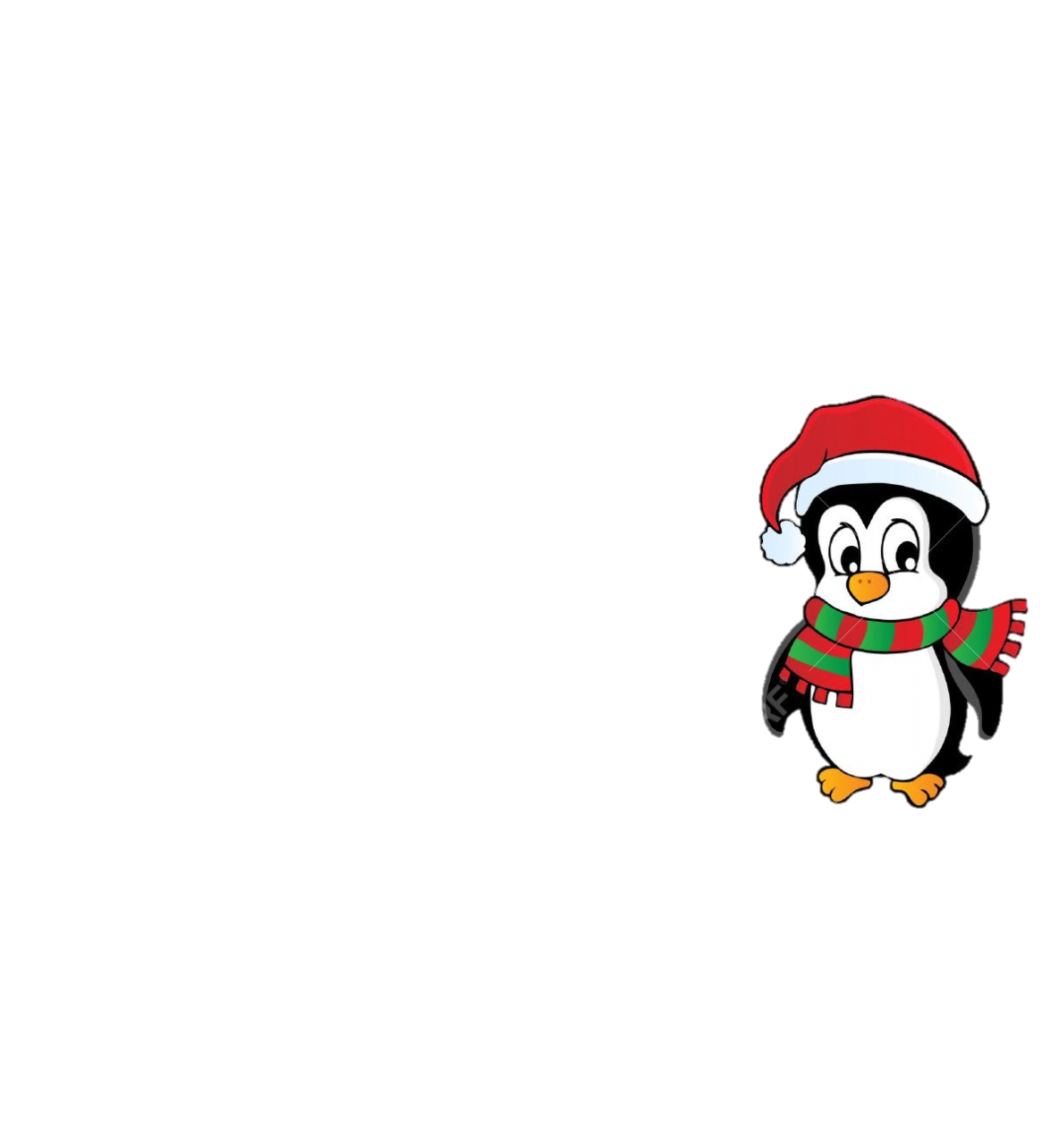 Thầy cô điền câu hỏi vào đây ?
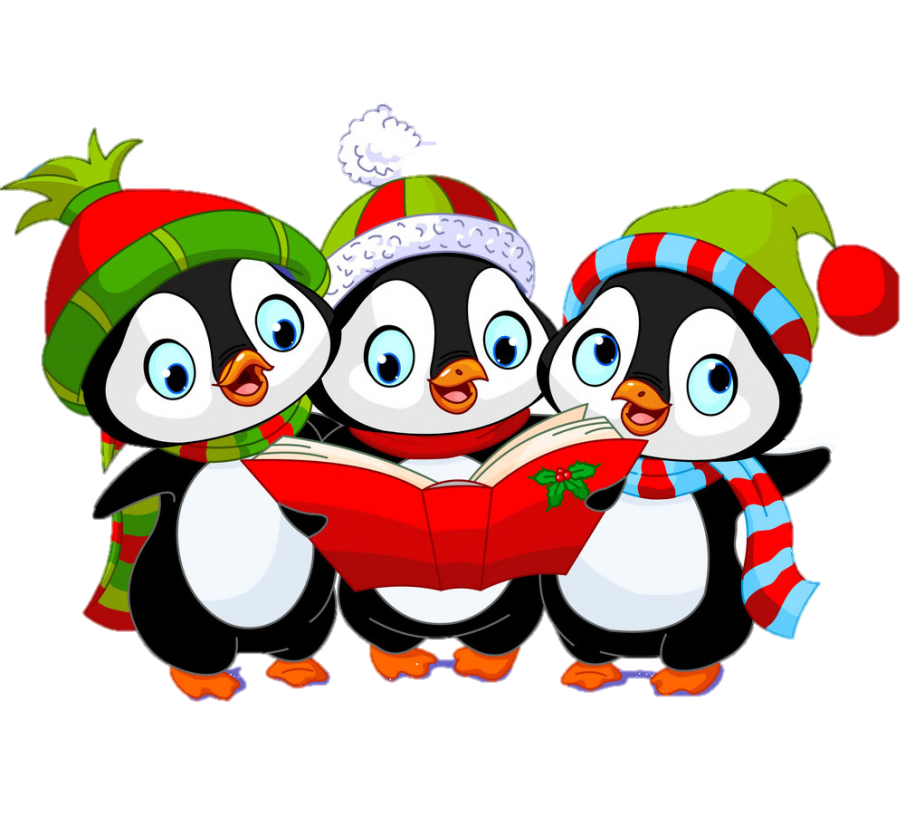 Thầy cô điền câu trả lời vào đây.
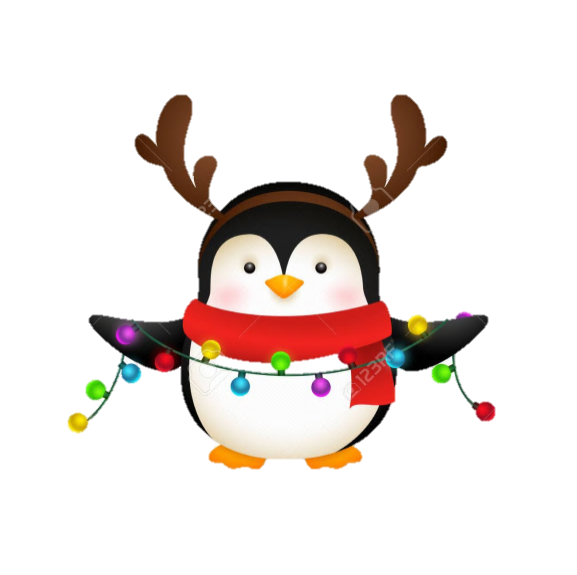 Thầy cô điền câu hỏi vào đây ?
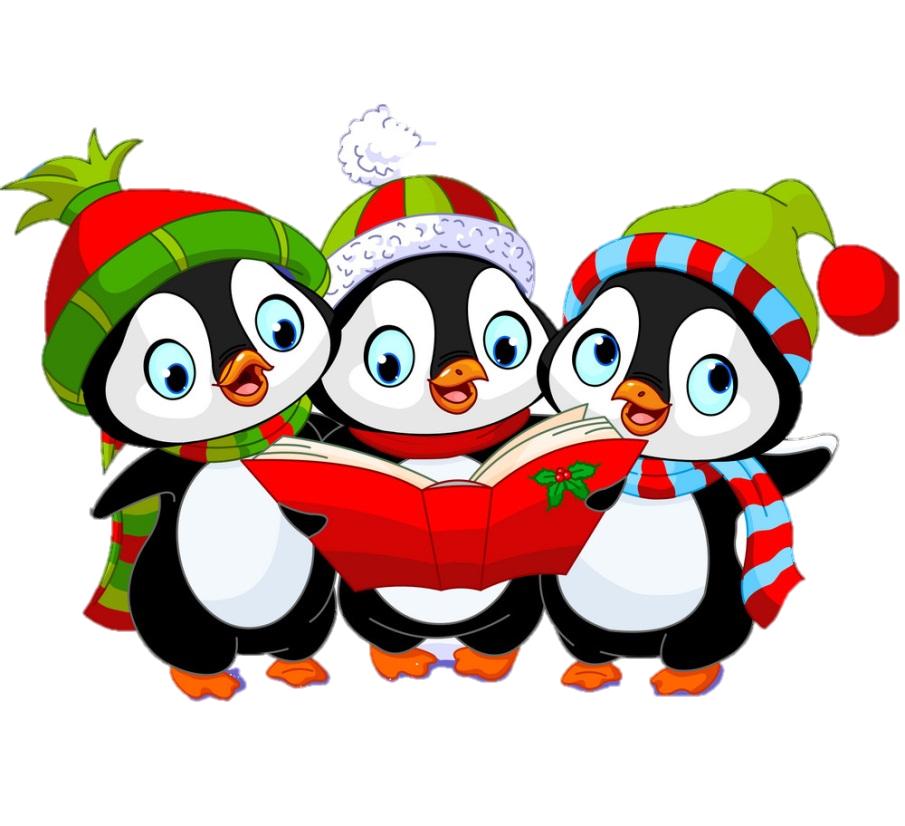 Thầy cô điền câu trả lời vào đây.
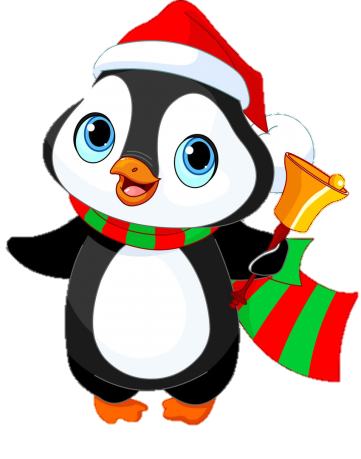 Thầy cô điền câu hỏi vào đây ?
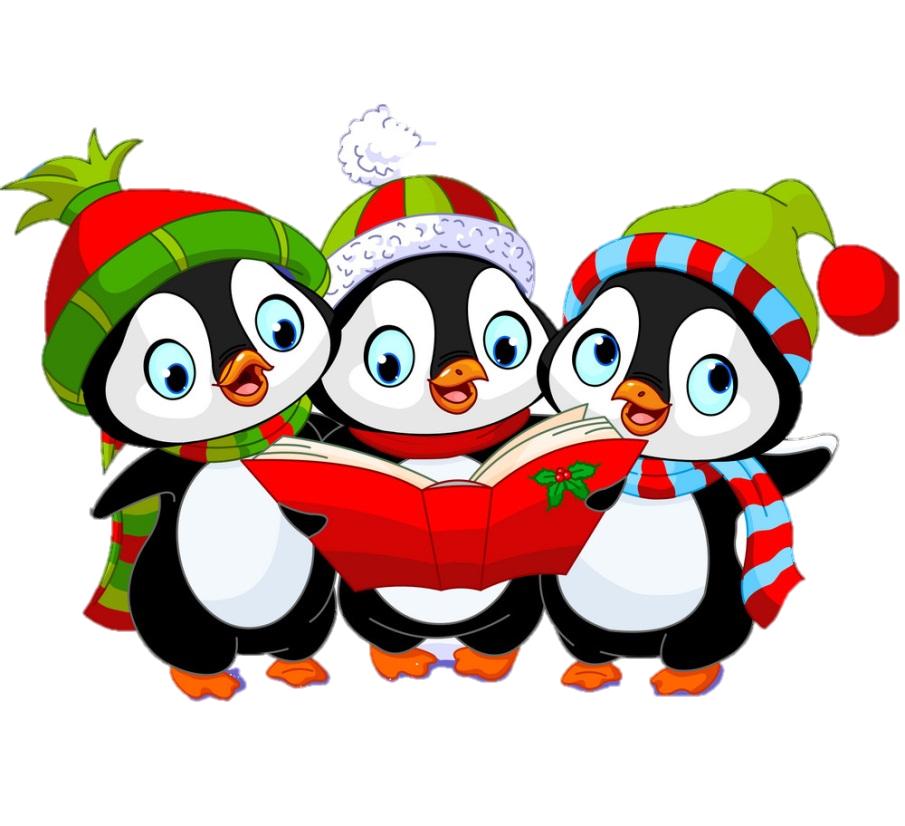 Thầy cô điền câu trả lời vào đây.
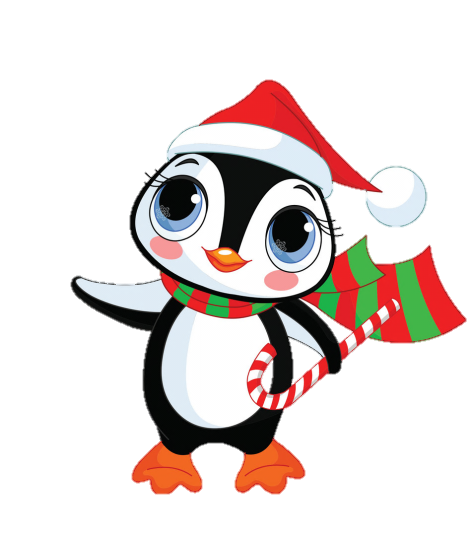 Thầy cô điền câu hỏi vào đây ?
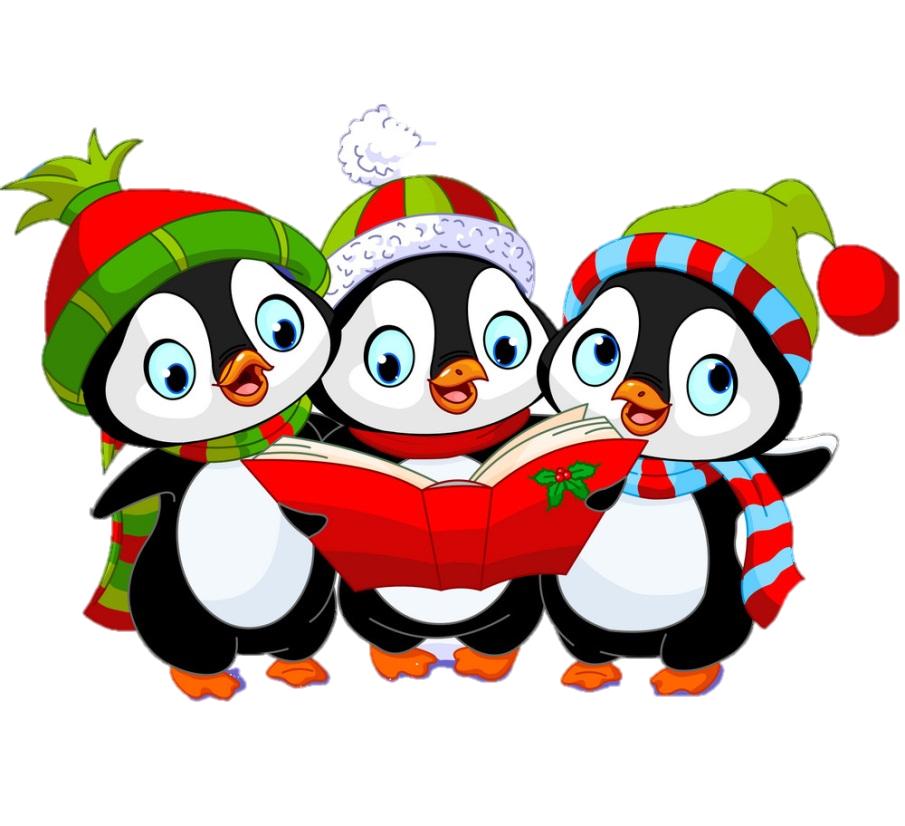 Thầy cô điền câu trả lời vào đây.
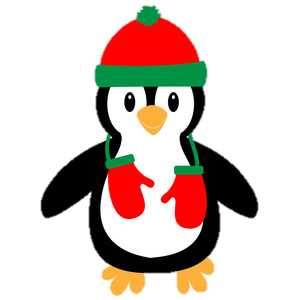 Thầy cô điền câu hỏi vào đây ?
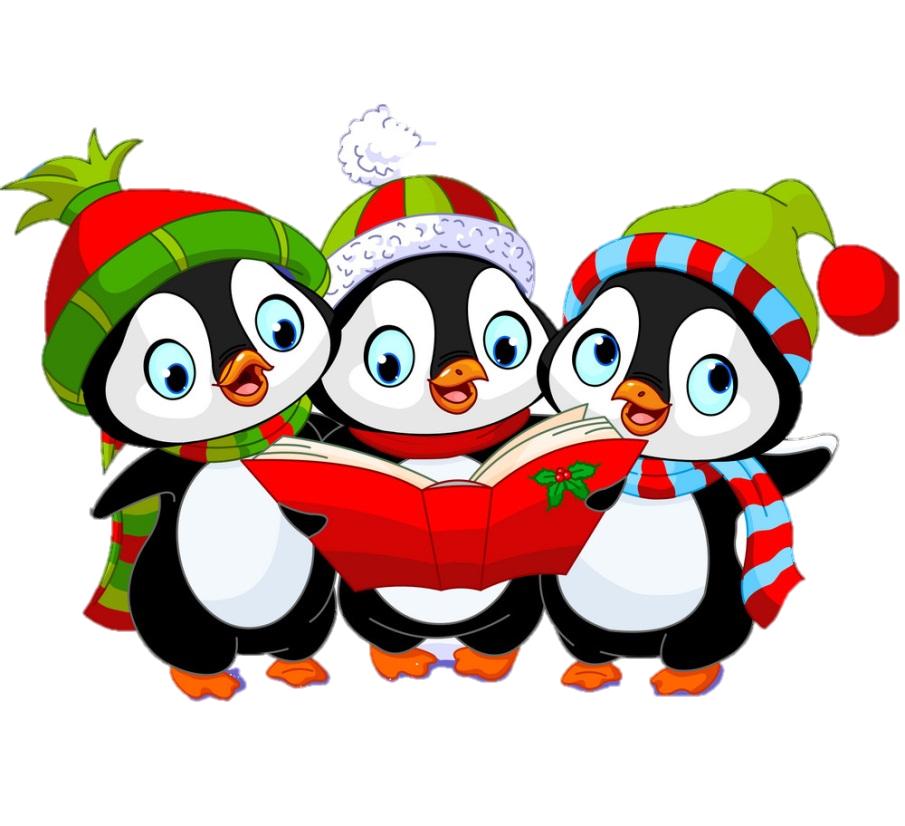 Thầy cô điền câu trả lời vào đây.
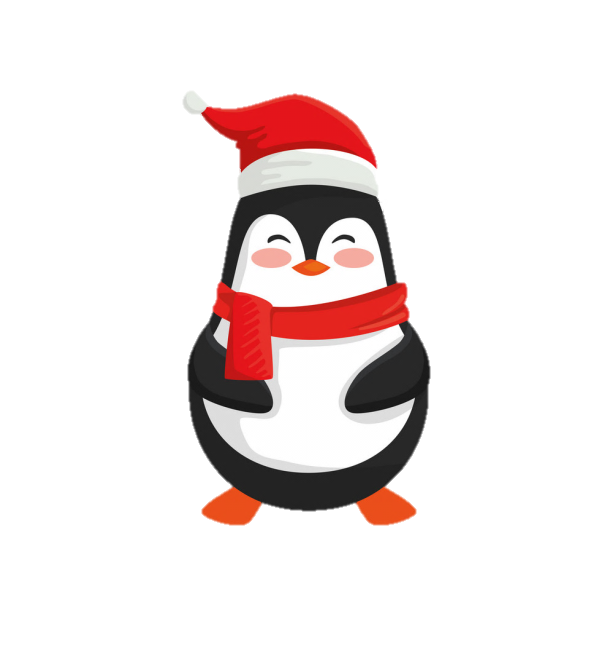 Thầy cô điền câu hỏi vào đây ?
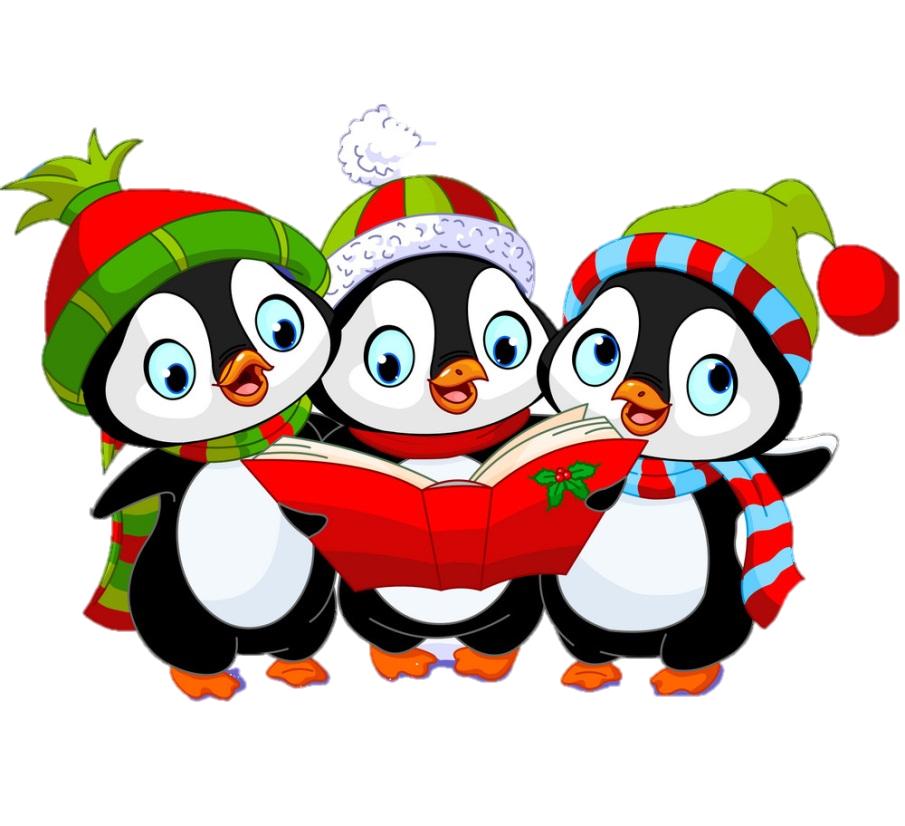 Thầy cô điền câu trả lời vào đây.
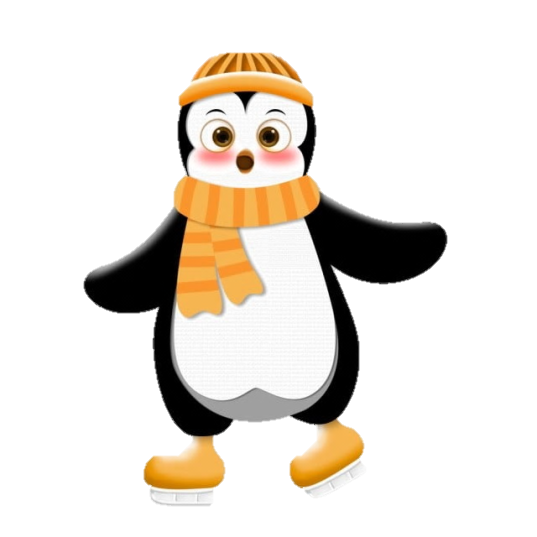 Thầy cô điền câu hỏi vào đây ?
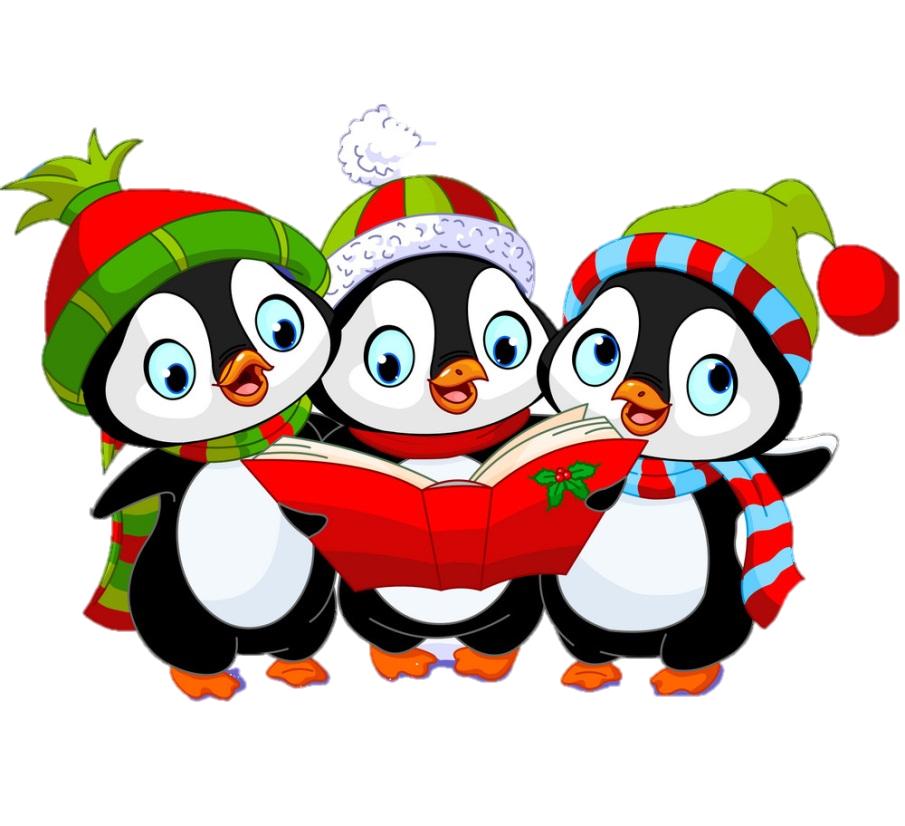 Thầy cô điền câu trả lời vào đây.
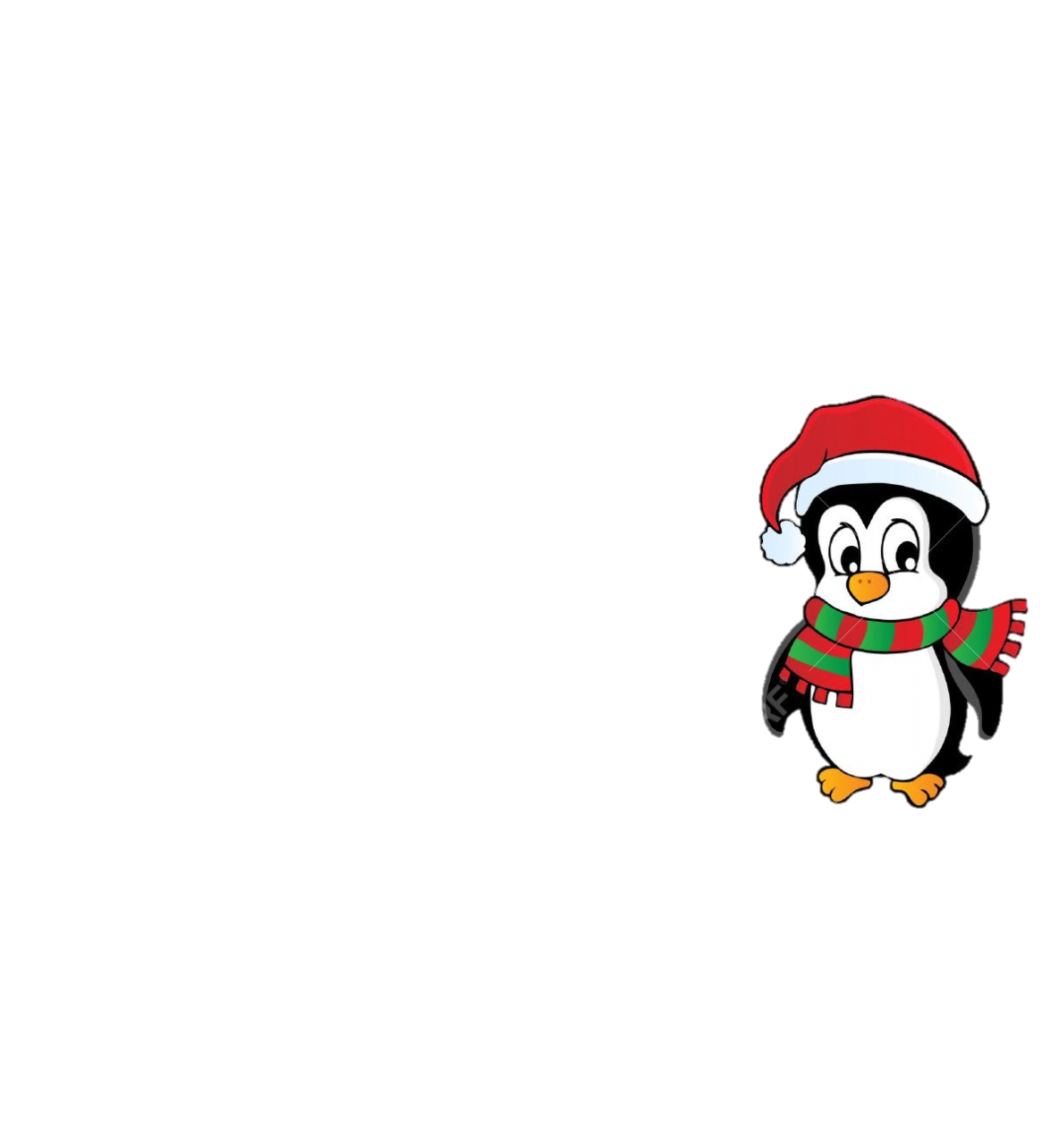 Thầy cô điền câu hỏi vào đây ?
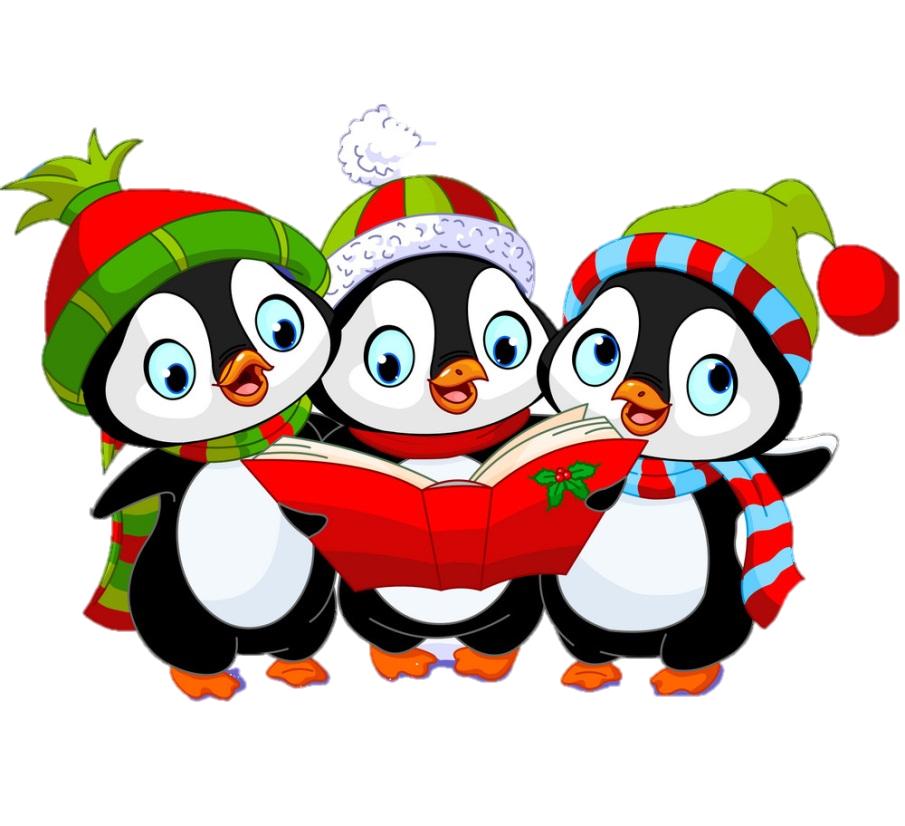 Thầy cô điền câu trả lời vào đây.
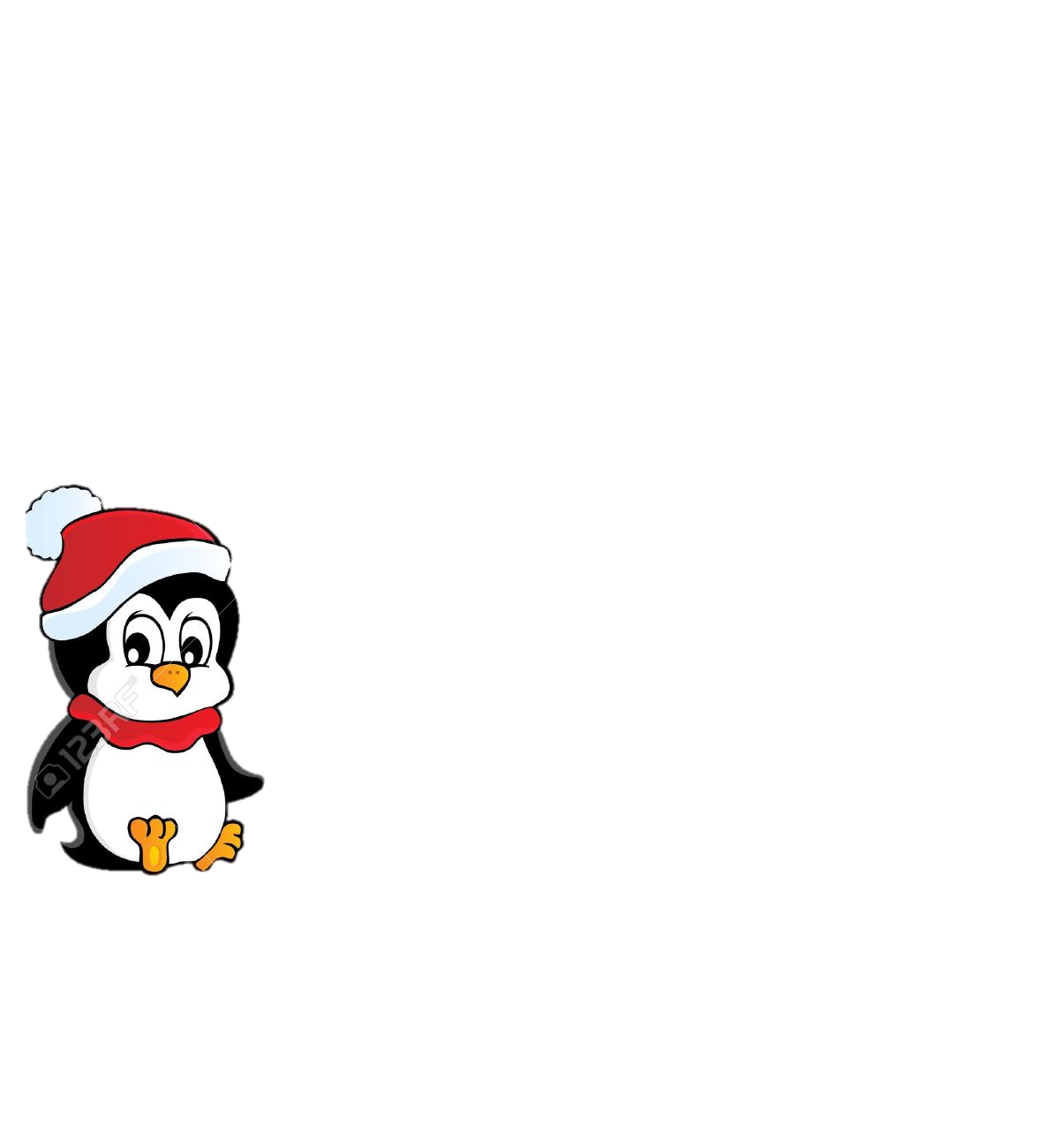 BÀI MỚI
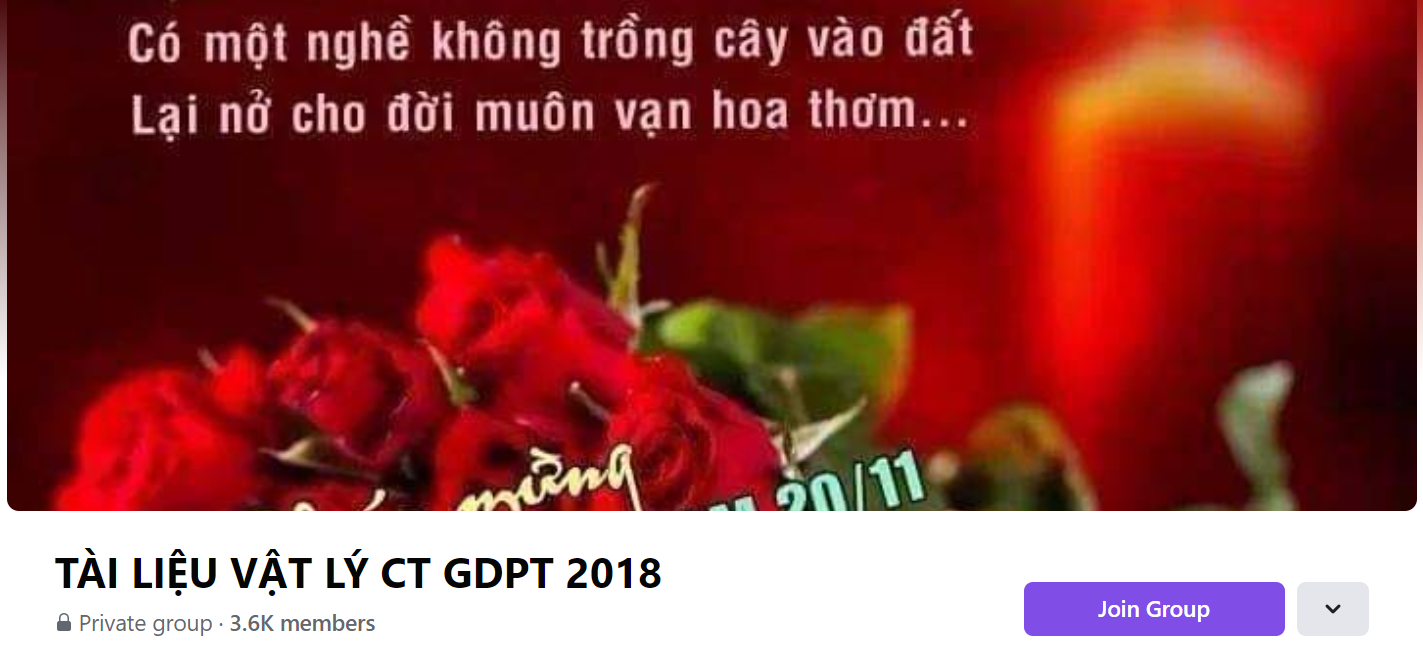 SƯU TẦM: ĐOÀN VĂN DOANH, NAM TRỰC, NAM ĐỊNH
LINK NHÓM DÀNH CHO GV BỘ MÔN VẬT LÝ TRAO ĐỔI TÀI LIỆU VÀ CHUYÊN MÔN CT 2018
https://www.facebook.com/groups/299257004355186